MAITO – Jätevirtojen hyödyntäminen
Jätevirtakartat
Irlantilainen näkökulma: Maito
a
Keskeisimmät tuotantovaiheet ja maitotuotteiden sivutuotteiden mahdolliset käyttötarkoitukset.
Maitojätteen kulku
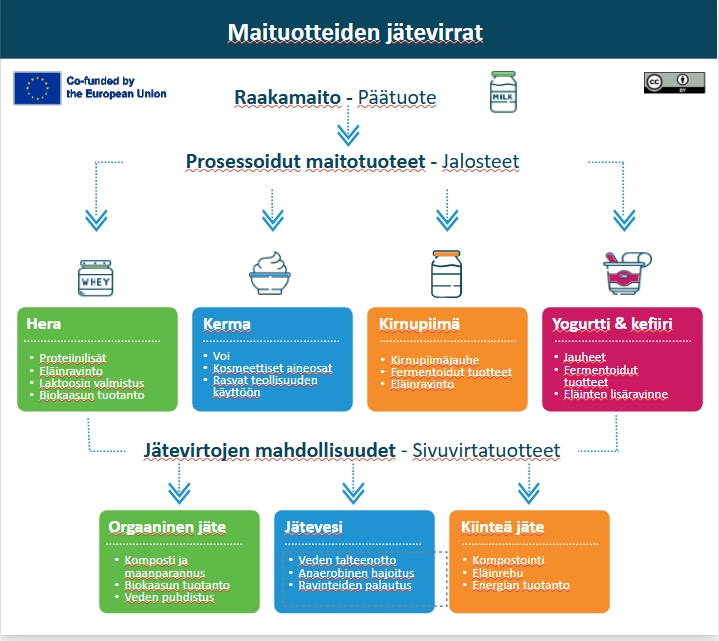 Maidontuotannon päätuote keskittyy ensisijaisesti maitoon, josta valmistetaan erilaisia tuotteita, kuten juustoa, voita ja jogurttia.

Maidon tai maitotuotteiden monipuolisuus

Teknologiset edistysaskeleet: Meijerituotteiden jalostuksen innovaatiot ovat mahdollistaneet Irlannille tehokkaan laajan valikoiman maitotuotteiden tuotannon

Tehokas hyödyntäminen: Monet maidontuotantoprosessin vaiheet voivat tuottaa sivutuotteita, jotka ovat arvokkaita eri teollisuudenaloilla.
Irlannin meijerituotteiden maailmanlaajuinen kysyntä: Irlanti tuottaa huomattavasti enemmän meijerituotteita kuin se kuluttaa kotimaassaan. Korkeasta laadustaan tunnettu irlantilainen meijeri on erittäin kysytty kansainvälisesti, ja sen vienti globaalille markkinoille on merkittävää. EU-jäsenyys ja kauppasopimukset ovat entisestään helpottaneet tätä prosessia.
Ihanteellinen ilmasto ja maaperä: Irlannin leuto ilmasto ja runsas sademäärä tekevät siitä erinomaisen ruohopohjaiseen maidonviljelyyn, jolloin lehmät voivat laiduntaa suurimman osan vuodesta. Tämä järjestelmä on kestävä ja kustannustehokas, mikä tukee korkealaatuista maidontuotantoa.
a
Ensisijainen tuote – raakamaito
Jalostetut tuotteet – Prosessoidut maitotuotteet
Meijeri tarjoaa monenlaisia ​​maidonkäsittelyn tuotteita, joista voidaan valmistaa arvokkaita tuotteita.

Hera			
Kerma
Kirnupiimä
Jogurtti ja kefiiri
a
1. Hera
Proteiinilisät: Heraproteiini on yleisesti käytetty lisäravinne kuntoilussa ja ravitsemuksessa.

Eläinrehu: Hera voidaan kuivata ja lisätä eläinten rehuseokseen proteiinin ja ravinteiden lisäämiseksi.

Laktoosin tuotanto: Heraa käsitellään lääkkeissä käytettävän laktoosin eristämiseksi.

Biokaasun tuotanto: Heraa voidaan hyödyntää biokaasun valmistuksessa anaerobisen mädätyksen kautta.
a
2. Kerma
Kerma on voituotannon keskeinen lähde. 

Kosmeettiset ainesosat: Kermarasvoja hyödynnetään ihonhoitotuotteissa sen kosteuttavien ominaisuuksien ansiosta.

Teolliseen käyttöön tarkoitetut maitorasvat: Kermaa voidaan käsitellä elintarviketuotteiden ulkopuolella, kuten voiteluaineissa käytettävien rasvojen uuttamiseksi.
a
3. Kirnupiimä
Kirnupiimäjauhe: Käytetään leivonnassa ja elintarvikkeiden lisäaineena.

Fermentoidut tuotteet: Kirnupiimä fermentoidaan probioottien tuottamiseksi.

Eläinrehu: Kirnupiimää voidaan lisätä karjan ruokintaan.
Jauhemaiset muodot: Jogurtti- ja kefiirijauheita hyödynnetään leivonnassa, smoothieissa sekä elintarvikelisäaineina maun ja ravinnon parantamiseksi.

Fermentoidut tuotteet: Eläviä maitohappobakteereja runsaasti sisältävät jogurtti ja kefiiri tukevat ruoansulatuskanavan terveyttä ja ovat probioottisten elintarvikkeiden keskeisiä komponentteja.

Lisäravinne karjalle: Ylijäämäjogurtti ja kefiri tarjoavat probiootteja ja ravintoaineita eläinten rehussa.
a
4. Jogurtti ja kefir
Sivutuotteiden hallinta
Meijerivalmistetuista tuotteista syntyy monenlaisia sivutuotteita, joita voidaan hyödyntää uudelleen arvokkaana materiaalina tai käsitellä jätevirtoina. Joitakin esimerkkejä ovat:

Orgaaninen jäte
Jätevesi
Kiinteä jätehuolto
a
5. Orgaaninen jäte
Orgaaniset jätteet ovat materiaaleja, jotka ovat peräisin elävistä organismeista, erityisesti kasveista, eläimistä ja muista biologisista lähteistä.
Komposti ja maaperän ravinteiden lisääminen: Maitojätteet voidaan kompostoida orgaaniseksi lannoitteeksi.

Biokaasun tuotanto: Maitotilojen ja tuotantolaitosten jätteet voidaan muuntaa biokaasuksi.

Veden puhdistus: Meijeriteollisuuden sivutuotteet, kuten laktoosi, kaseiini ja hera, voivat tukea veden suodatusjärjestelmiä.
Vesi, jota käytetään maitotuotteiden puhdistamiseen, huuhteluun ja käsittelyyn.

Veden talteenotto: Käsitellyn jäteveden kierrätys uudelleenkäyttöä varten.

Anaerobinen mädätys: Tuottaa biokaasua ja puhdasta energiaa.

Ravinteiden talteenotto: Ravinteiden talteenotto lannoitteina hyödyntämistä varten.
a
6. Jätevesi
a
6. Kiinteä jäte
Pakkausmateriaalit, meijeriteollisuuden kiintoaineet sekä erikoistuotteet.

Kompostointi: Orgaaniset kiinteät jätteet voidaan kompostoida orgaanisen lannoitteen tuottamiseksi.

Eläinrehu: Jäljelle jääneet kiinteät aineet voidaan muuntaa eläinrehuksi.

Energiantuotanto: Kiinteä jäte voidaan hyödyntää polttamalla energiantuotannossa.
PIENI EDISTYMINEN JOKAINEN PÄIVÄ TUO SUURIA TULOKSIA
a
yt
Seuraa meidän matkaamme
että
sisään
www.waste2worth.eu